Rhythm
Writing Week 2, Day 5
Slide 1
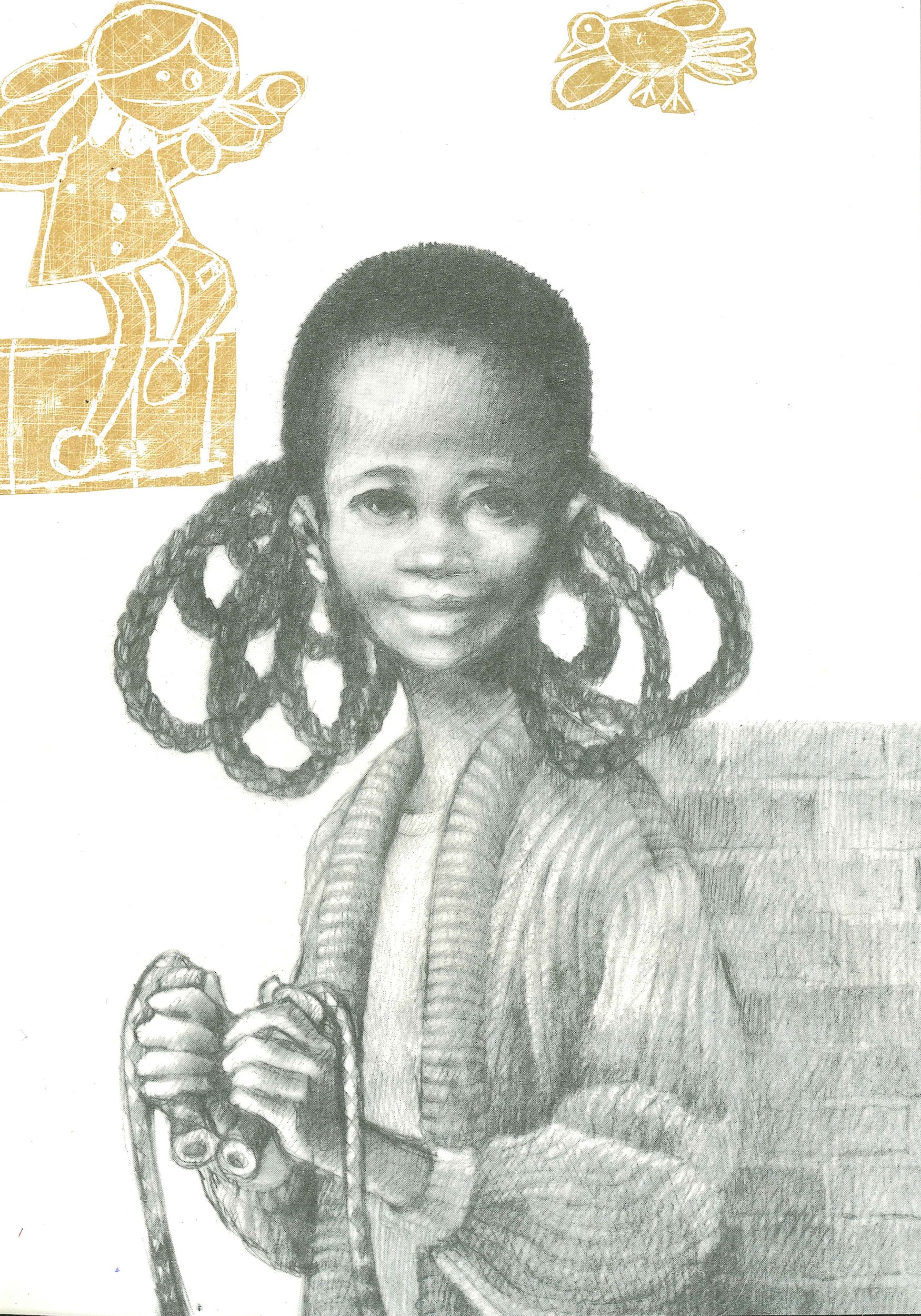 Slide 2
Slide 3
Rope Rhyme by Eloise Greenfield
Slide 2
Trips by Nikki Giovanni